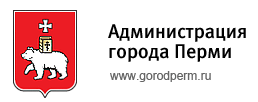 О патентной системе налогообложения
Глава 26.5 НКРФ
Закон Пермского края от 01.04.2015 N 465-ПК
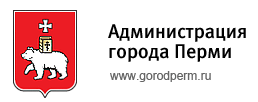 Патентная система налогообложения введена с 1 января 2013 года 
в отношении ряда видов деятельности, 
осуществляемых индивидуальными предпринимателями



Налоговый кодекс РФ. Глава 26.5. Патентная система налогообложения



Закон Пермского края от 01.04.2015 N 465-ПК (ред. от 10.10.2017) 
«О патентной системе налогообложения в Пермском крае, установлении налоговой ставки в размере 0 процентов для отдельной категории налогоплательщиков, применяющих патентную систему налогообложения, и о внесении изменения в Закон Пермской области «О налогообложении в Пермском крае»
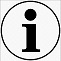 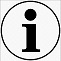 Порядок исчисления налога
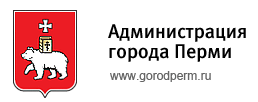 Размер налога = Налоговая база* 6%
Ставка налога 6% не зависит от размера полученного индивидуальным предпринимателем дохода, и определяется исходя из суммы установленного потенциально возможного к получению годового дохода по каждому виду деятельности, определённого Законом Пермского края от 01.04.2015 N 465-ПК (ред. от 10.10.2017).

Налоговая база - денежное выражение потенциально возможного к получению индивидуальным предпринимателем годового дохода по виду предпринимательской деятельности, в отношении которого применяется патентная система налогообложения. 

Если патент взят менее чем на год, то:
количество 
мес. срока, 
на который 
выдан патент
потенциально 
возможный 
годовой доход
÷
×
=
12
мес.
Налоговая 
база
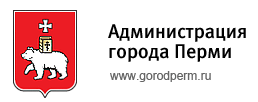 Особенности
1-12
мес.
Патент выдается с любой даты, на период от одного до двенадцати месяцев включительно в пределах календарного года.
=
Срок, на 
который 
выдан патент
Налоговый 
период
Условия перехода
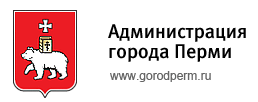 Численность наемных работников не должна превышать 15 человек;
  Не применяется в отношении видов предпринимательской   деятельности, осуществляемых в рамках договора простого товарищества (договора о совместной деятельности) или договора доверительного управления имуществом;
  Возможна к применению только для индивидуальных предпринимателей.
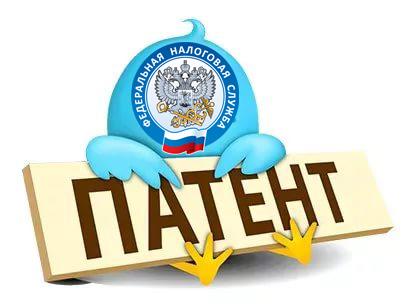 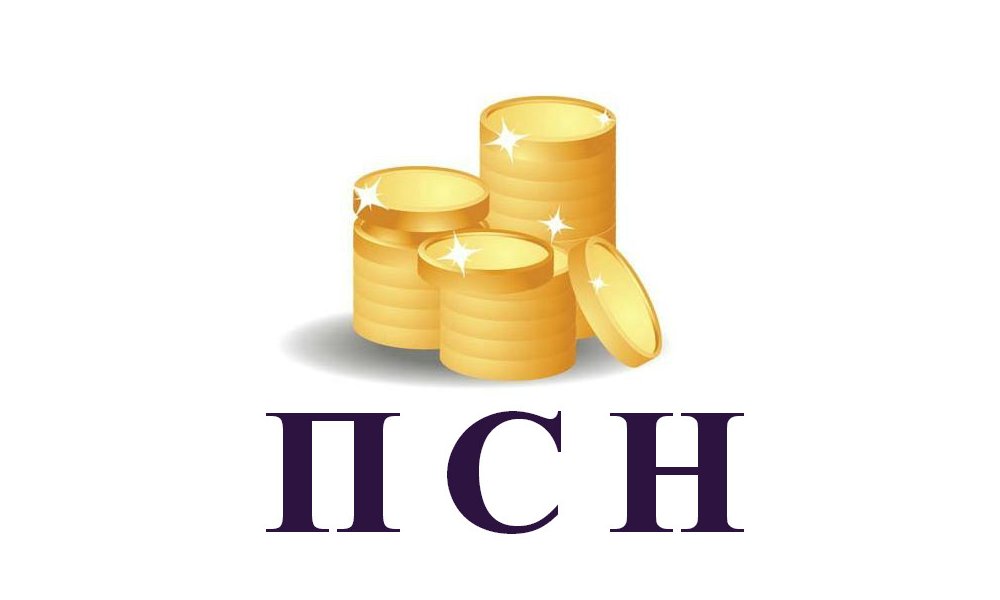 Преимущества
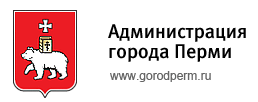 Представление налоговой декларации Налоговым кодексом не предусмотрено;
Освобождение индивидуальных предпринимателей от обязанности по уплате следующих налогов:
НДФЛ (в части доходов, полученных при осуществлении «патентных» видов деятельности);
налога на имущество физических лиц (в части имущества, используемого при осуществлении «патентных» видов деятельности);
НДС.
Налогоплательщики, впервые зарегистрированные после вступления в силу Закона Пермского края от 01.04.2015 N 465-ПК и осуществляющие предпринимательскую деятельность в производственной, социальной и (или) научной сферах, а также в сфере оказания бытовых услуг населению, вправе применять налоговую ставку в размере 0 % со дня их государственной регистрации в качестве индивидуальных предпринимателей непрерывно не более двух налоговых периодов в пределах двух календарных лет до 01.01.2021.
Порядок перехода
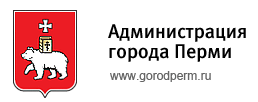 Подача заявления в налоговый орган
за 10 дней до начала осуществления предпринимательской деятельности
Получение патента
Налоговый орган принимает решение о выдаче или отказе в течение 5 дней
Налоговый учет
в книге учета доходов ИП, применяющего патентную систему налогообложения
Оплата налога *
*    – В случае если патент получен на срок до 6 месяцев оплачивается в полной сумме в срок не позднее срока окончания действия патента;
 – В случае если патент получен на срок от 6 до 12 месяцев оплачивается 1/3 суммы налога в срок не позднее девяноста календарных дней после начала действия патента, 2/3 суммы – не позднее срока окончания действия патента.
Порядок перехода
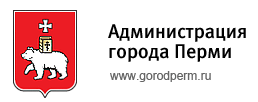 За 10 дней до начала осуществления предпринимательской деятельности подать в налоговый орган заявление о переходе на патентную систему налогообложения Форма заявления на получение патента утверждена приказом ФНС России от 11.07.2017 № ММВ-7-3/544@
В течение 5 дней со дня получения заявления на получение патента налоговый орган обязан выдать индивидуальному предпринимателю патент или уведомить его об отказе в выдаче патента.
Оплата налога:
В случае если патент получен на срок до 6 месяцев налог оплачивается в полной сумме в срок не позднее срока окончания действия патента;
В случае если патент получен на срок от 6 до 12 месяцев налог оплачивается в  размере 1/3 суммы налога в срок не позднее девяноста календарных дней после начала действия патента, в размере 2/3 суммы налога в срок не позднее срока окончания действия патента.
Учет доходов от реализации ведется в книге учета доходов индивидуального предпринимателя, применяющего патентную систему налогообложения. Форма и порядок заполнения книги учета доходов утверждены Приказом Минфина России от 22.10.2012 № 135н.
Утрата права на применение патентной системы налогообложения
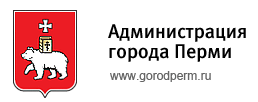 если с начала календарного года доходы налогоплательщика от реализации, по всем видам предпринимательской деятельности, в отношении которых применяется патентная система налогообложения, превысили 60 млн. рублей;
если в течение налогового периода средняя численность наемных работников, по всем видам предпринимательской деятельности, превысила 15 человек

Заявление об утрате права на применение патентной системы налогообложения подается в налоговый орган в течение 10 календарных дней со дня наступления обстоятельства, являющегося основанием для утраты права на применение патентной системы налогообложения
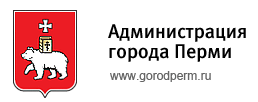 Сравнение специальных налоговых режимов
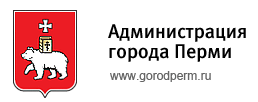 Более подробная информация о патентной системе налогообложения
https://www.nalog.ru/rn59/taxation/taxes/patent/